Culturally responsive teaching
Montgomery college
AELG Spring conference
April 9, 2022
Presentation by: betsy ljubic
Introduce yourself in the chat
In the chat, write your name, where you grew up, and one adjective that describes you.
Session facilitator bio
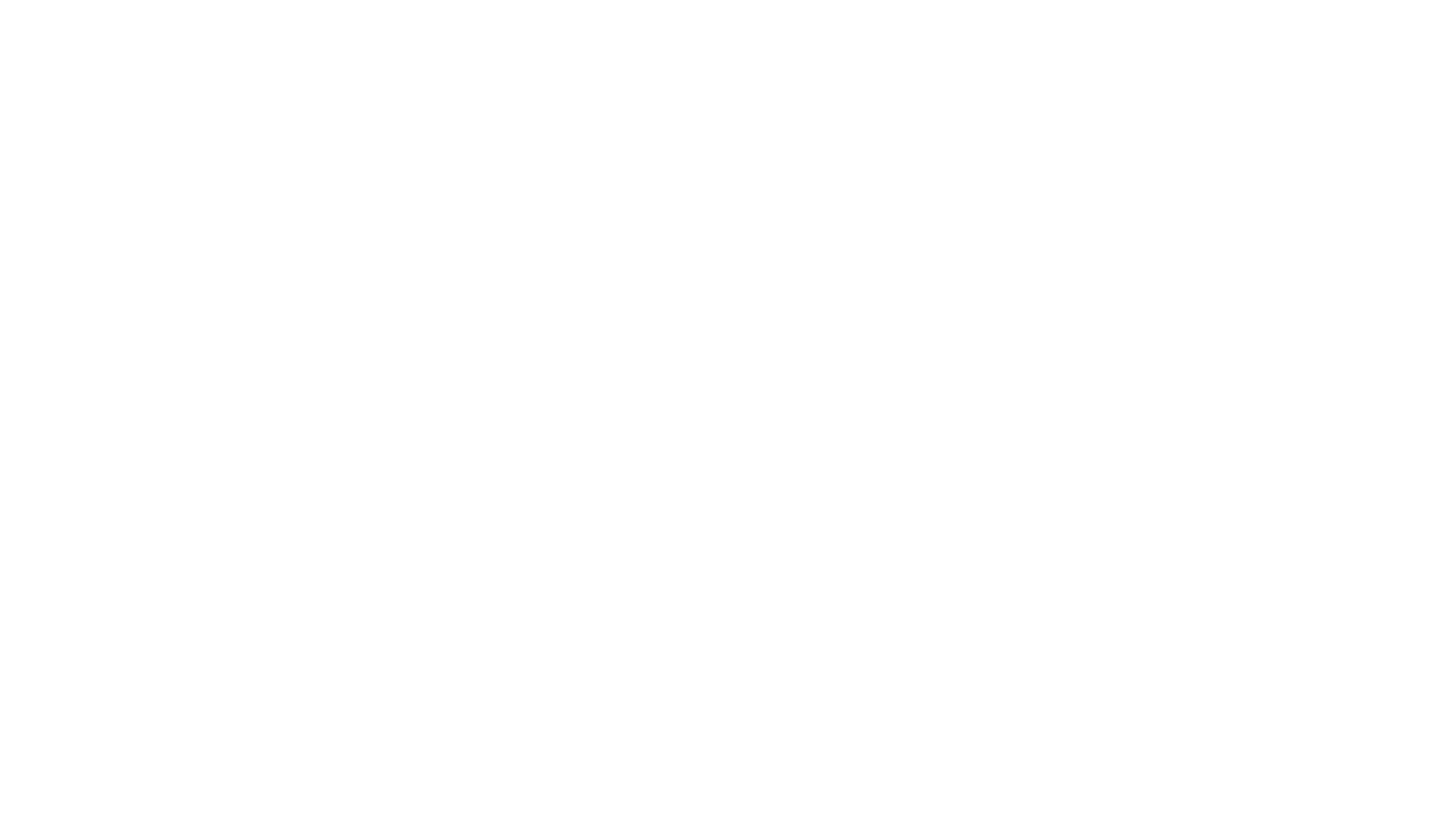 Norms for our time together
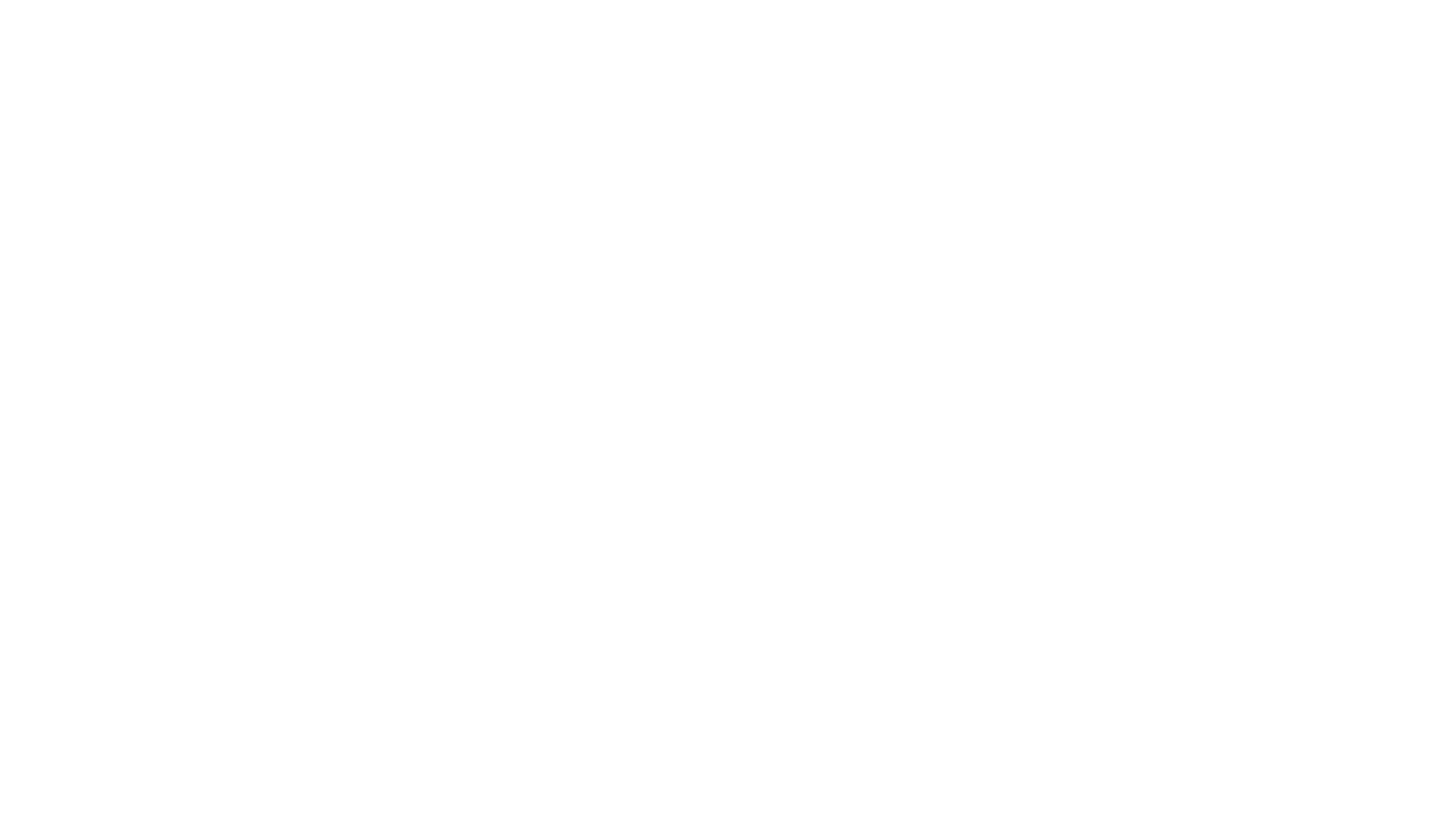 Session  objectives
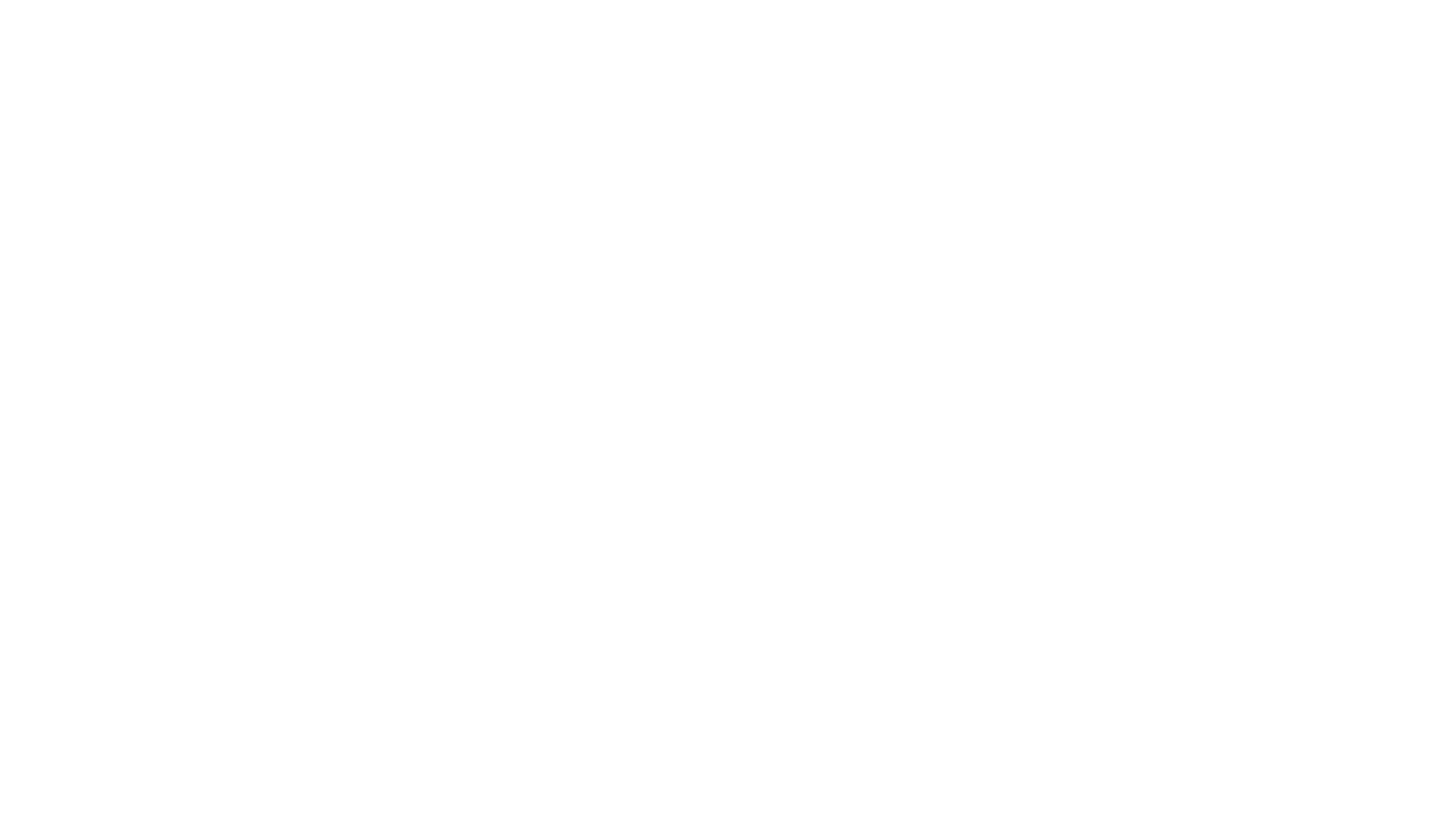 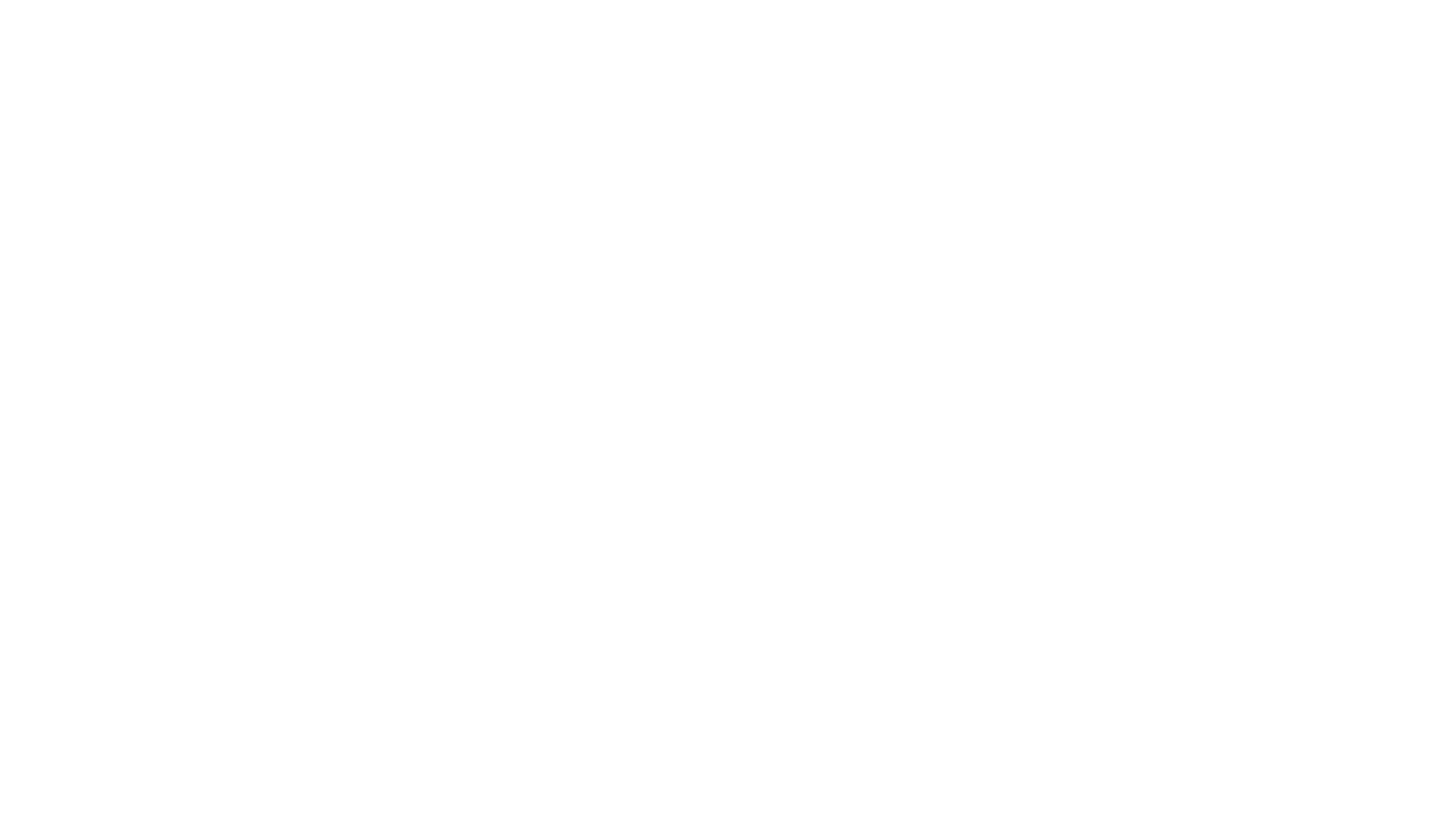 Defining conscious and unconscious bias
A Resource to sharehttps://implicit.harvard.edu/implicit/selectatest.html
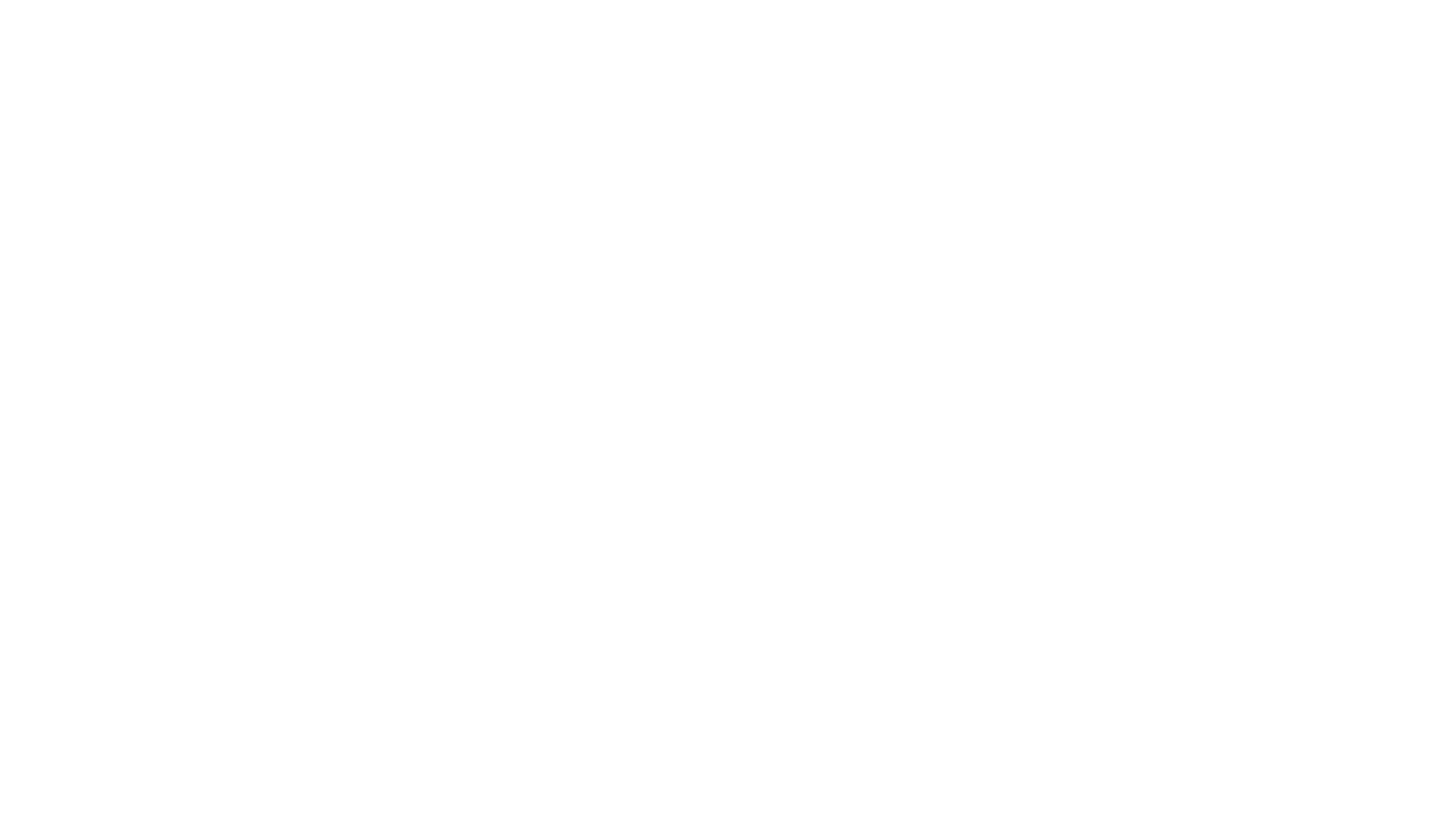 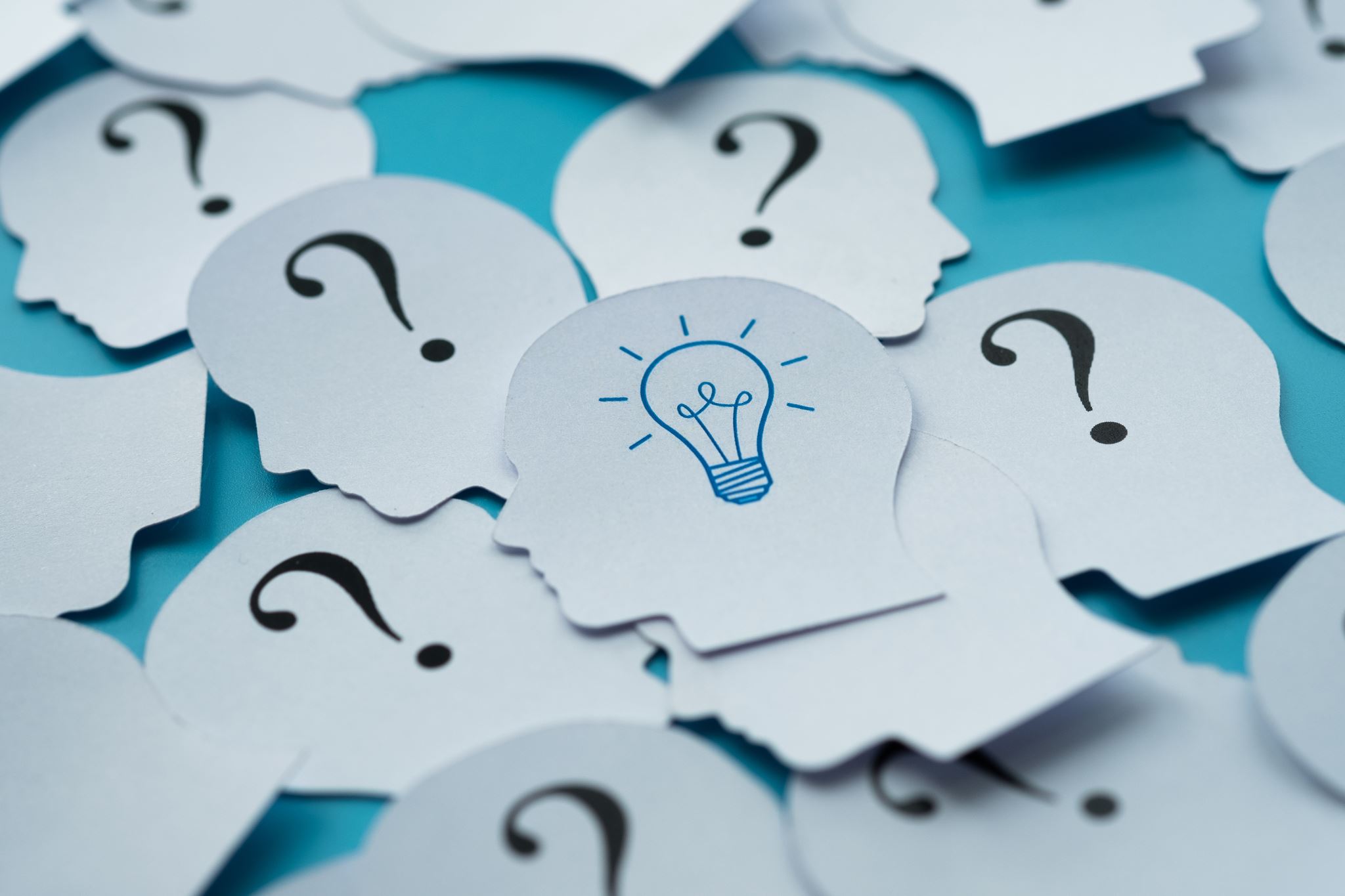 Brainstorm – what shapes our biases and our cultural identity?
What is culture?
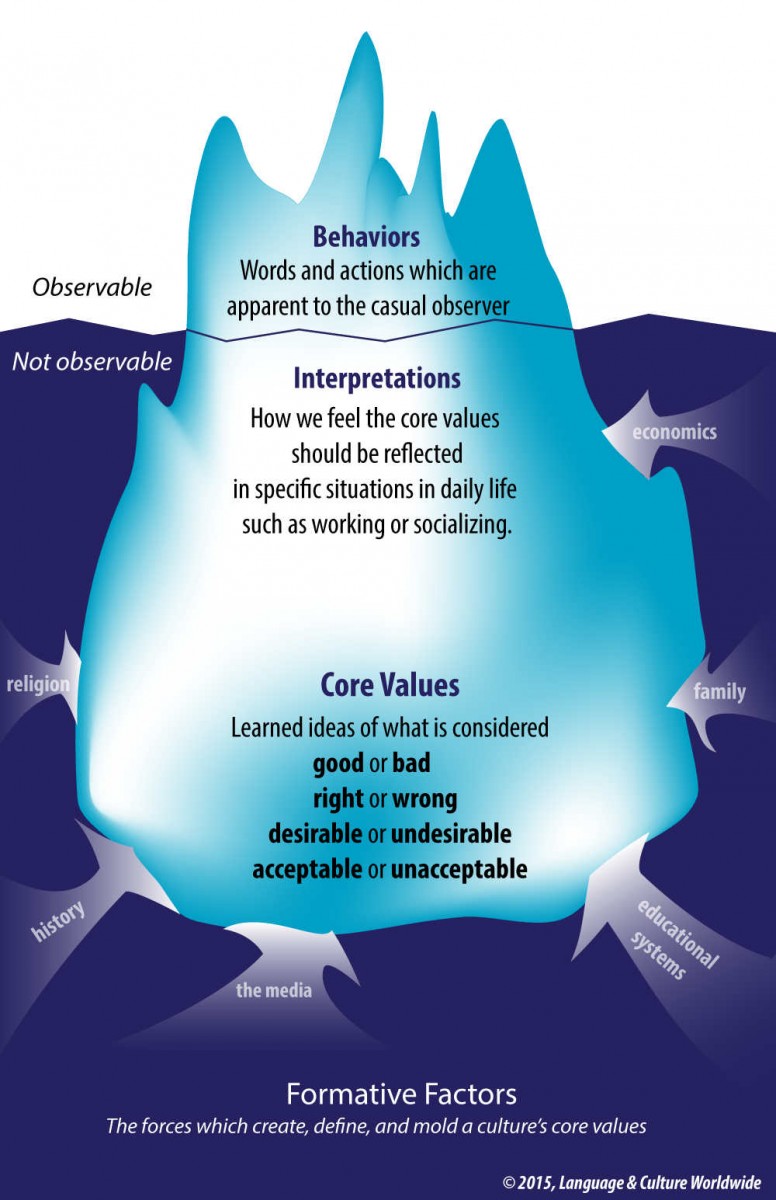 Food for thought:
"Becoming aware of how your cultural expectations may differ from those of your ELs is a two-part process that will lead you to becoming a more culturally competent educator. The first part of the process is to reflect on the cultural values and beliefs that shape your expectations in the classroom. The second part of the process is learning more about the ELs you work with and recognizing how their values and beliefs may be different from your own."
(Fenner & Snyder, 56)
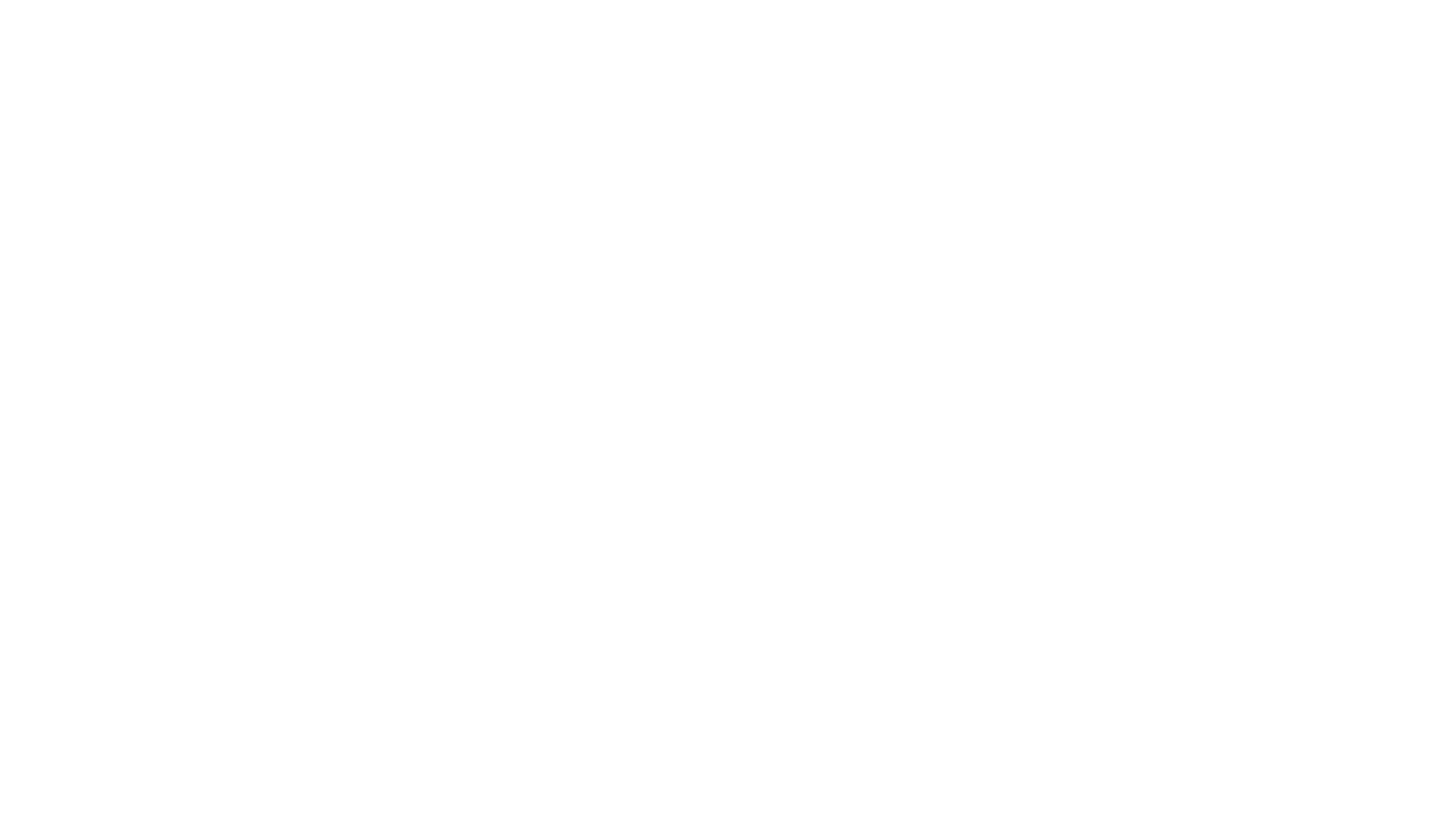 Your cultural identity--Make a list of all the groups to whom you belong, then think about our students
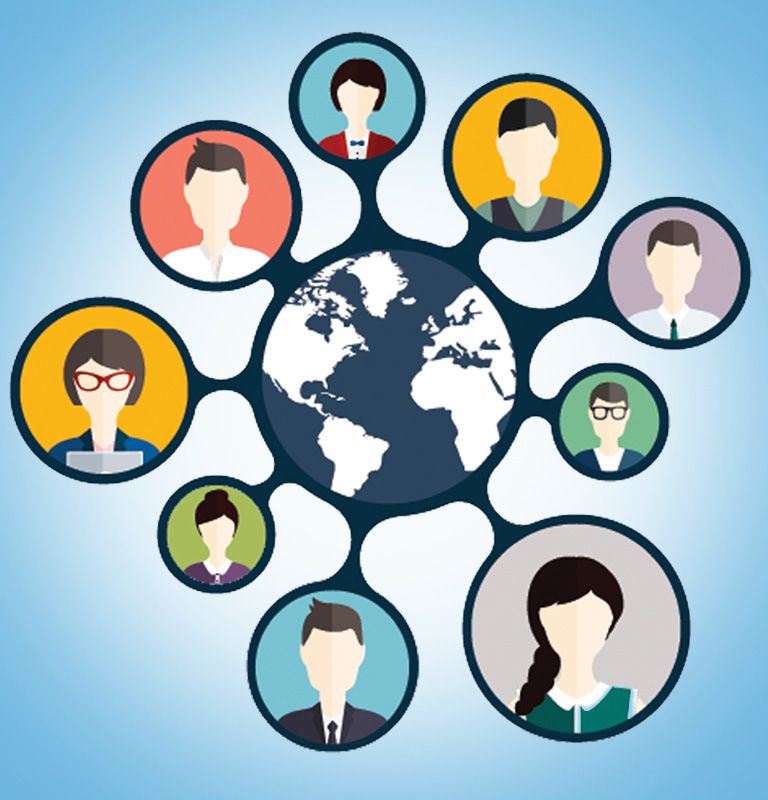 My multicultural self- discussion questions
Make a list of all of the cultural groups that you belong to (e.g., Mexican American, female, Jewish, gay). Then, consider which ones you identify with most, and put a star next to those.
Describe a time that you felt proud to be a member of one of these cultural groups.
Describe a time that you found it challenging to be a member of one of these cultural groups.
What made the difference between the two times?
Breakout Rooms to discuss.
Cultural differences in the classroom:
Punctuality
Individualistic vs collectivist learning (example: Covid response)
Communication with teacher
Non-verbal communications, gestures
Plagiarism
How do we implement an asset vs. Deficit mindset?
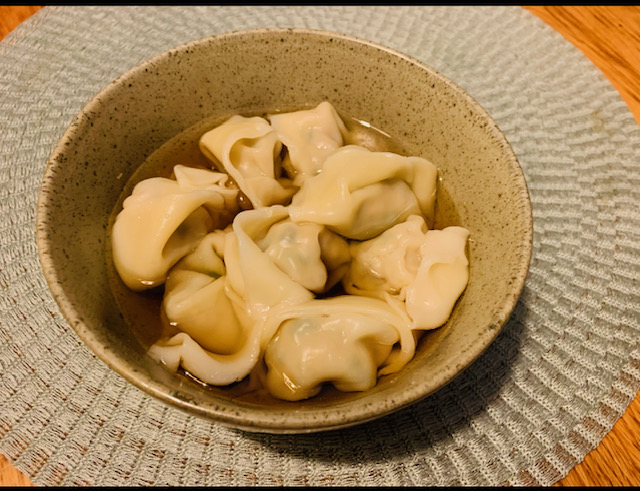 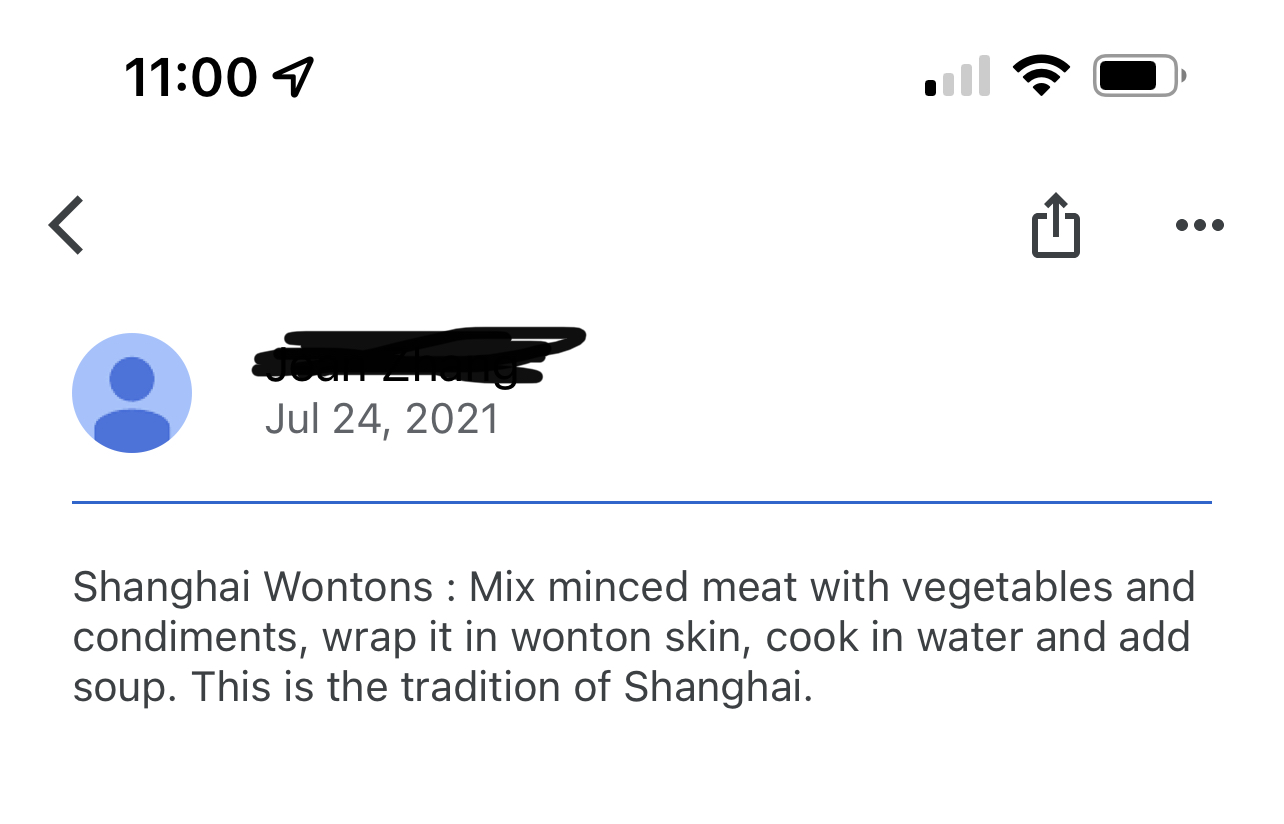 Use multicultural media or texts
Multicultural Texts: "The Elote Man Goes to College" is a book about a street vendor named Diego.  By selling the corn popular in the Mexican American community, he's able to send his daughter, Marisol, to college.
Representing the cultures in your class
Incorporating news stories from different parts of the world (VOA, Newsela, etc.)
Encouraging our students who are parents to affirm and encourage bilingualism and multilingualism with their children.
Cultural Unit: Cultural Unit Example Lesson
The Case for Multilingualism